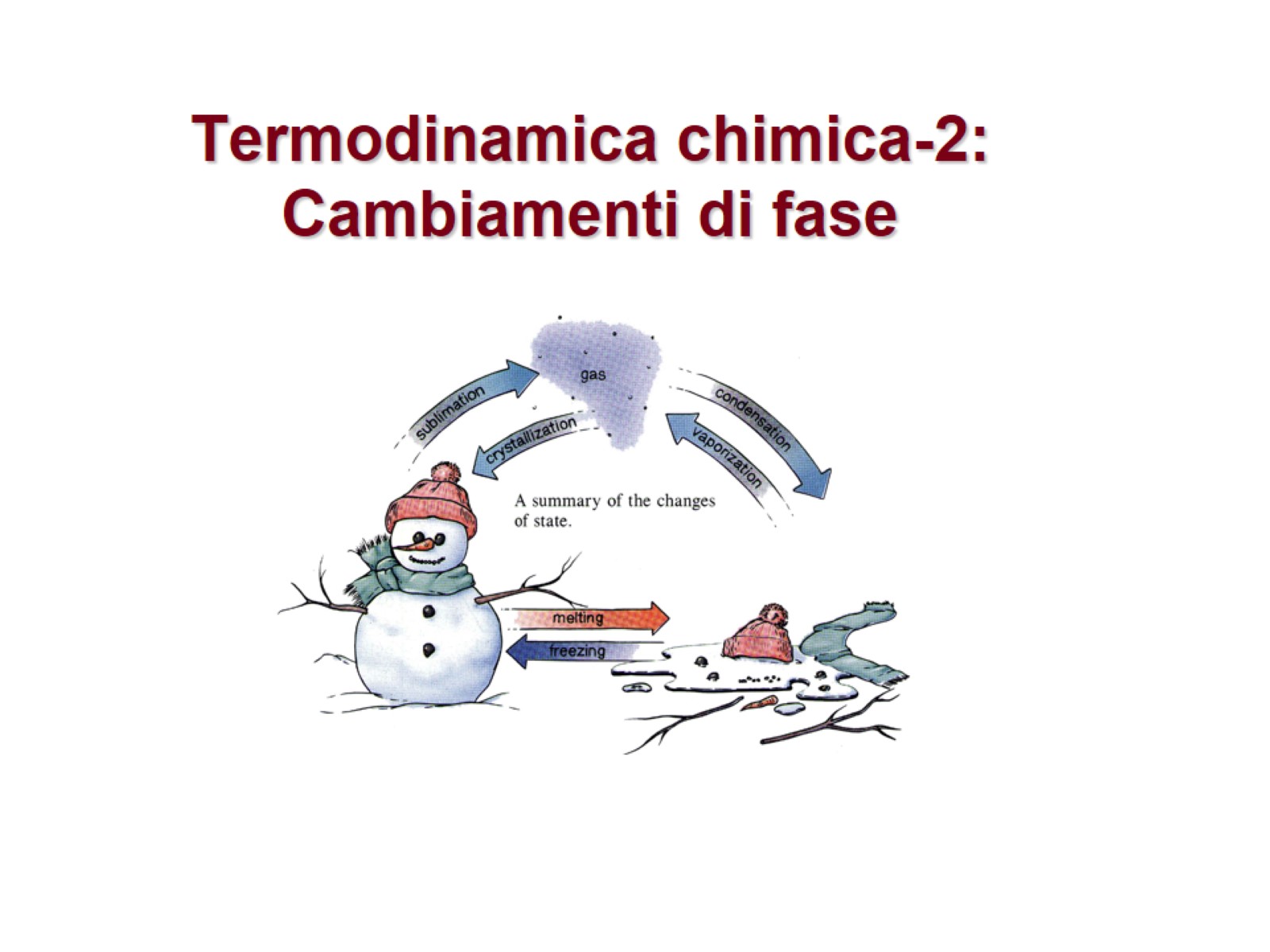 Termodinamica chimica-2: Cambiamenti di fase
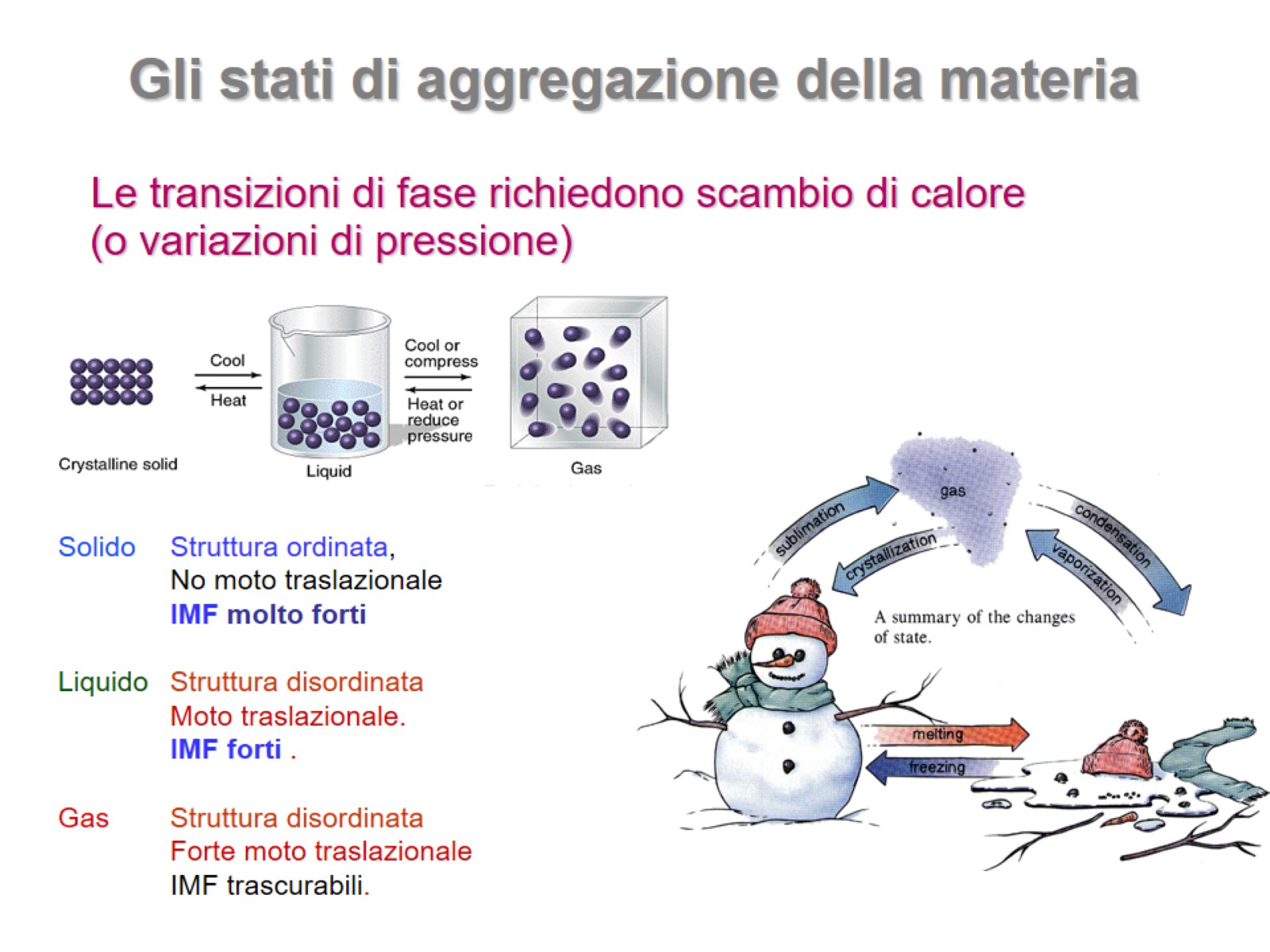 Gli stati di aggregazione della materia
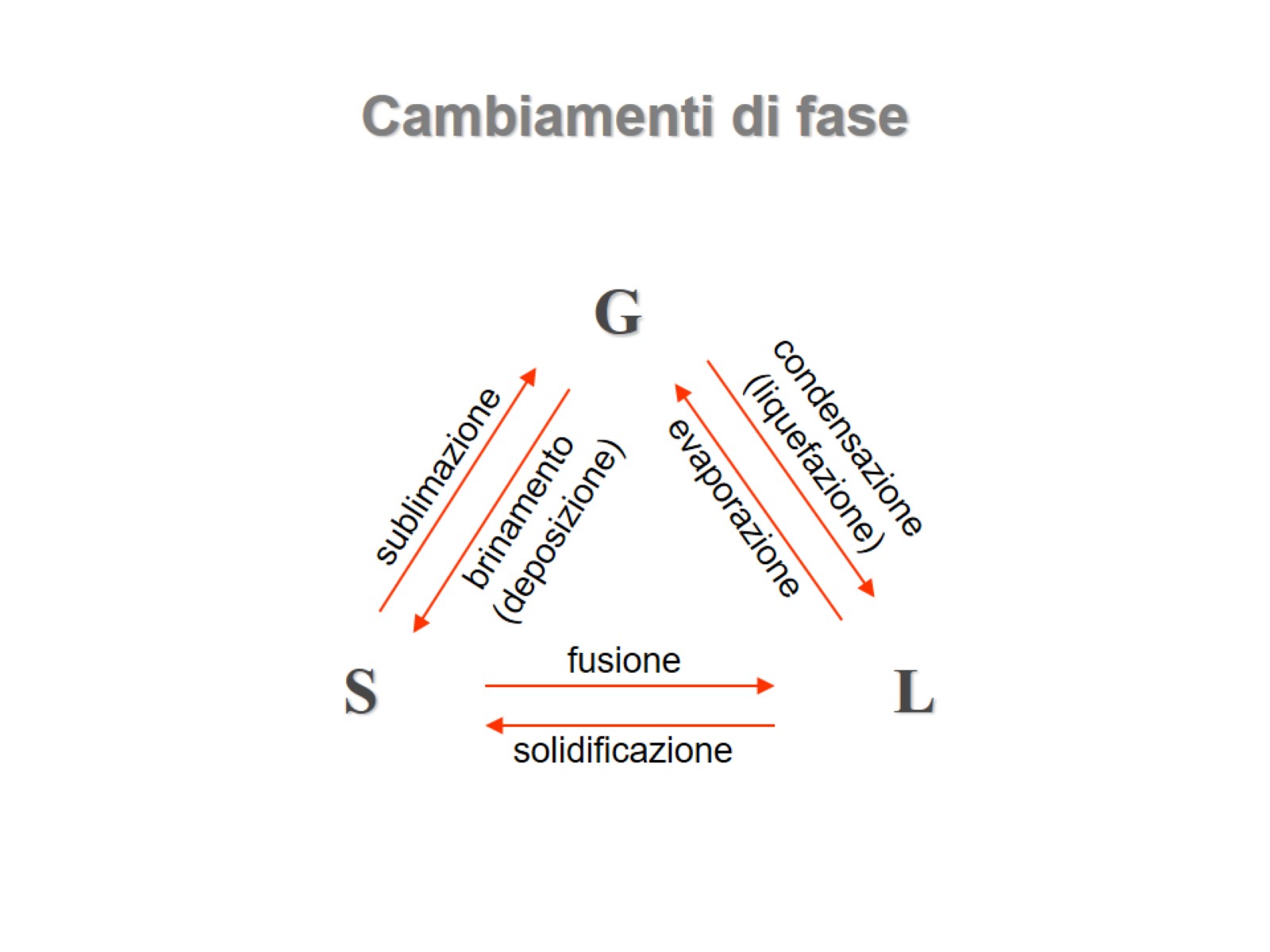 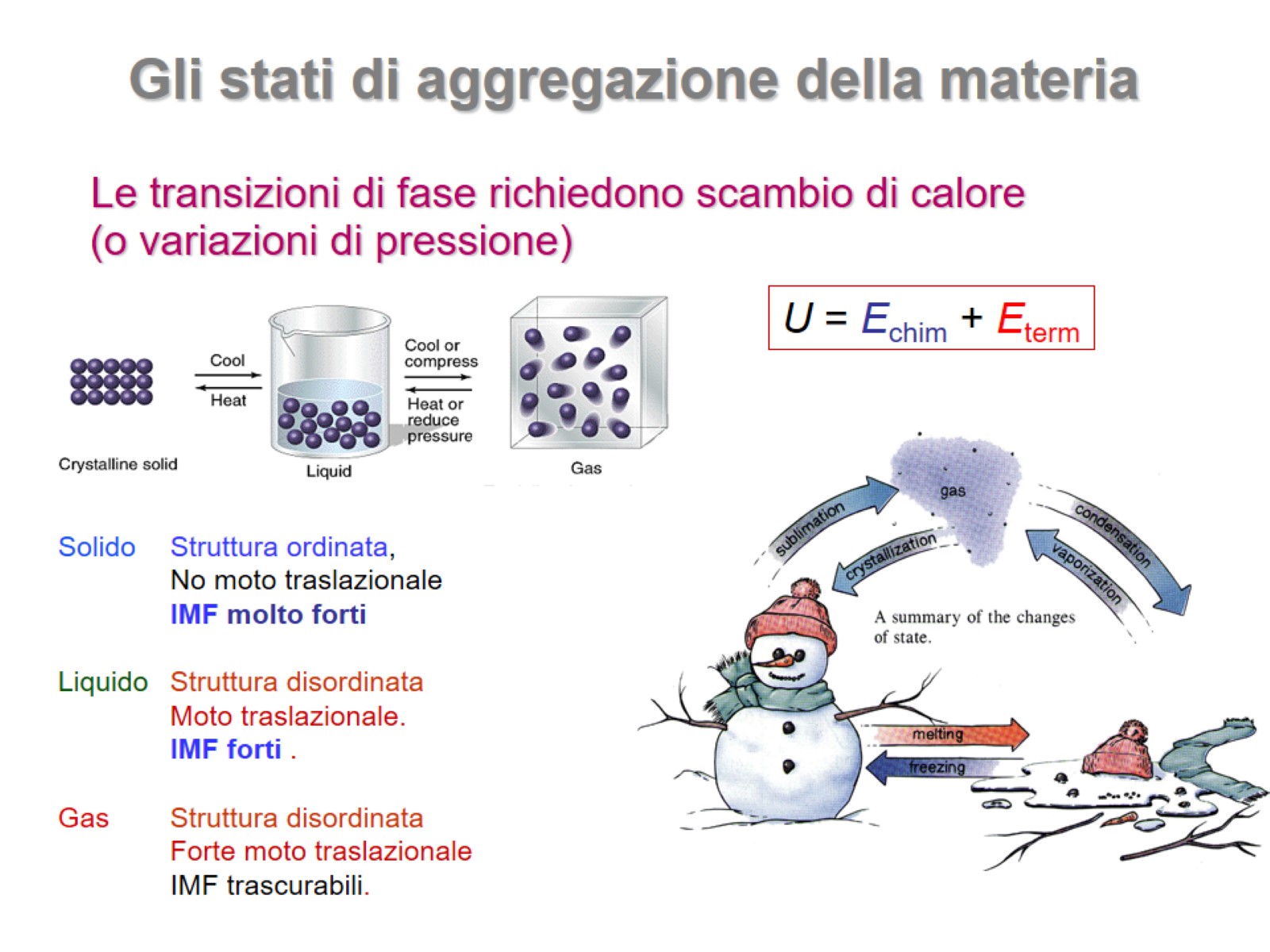 Gli stati di aggregazione della materia
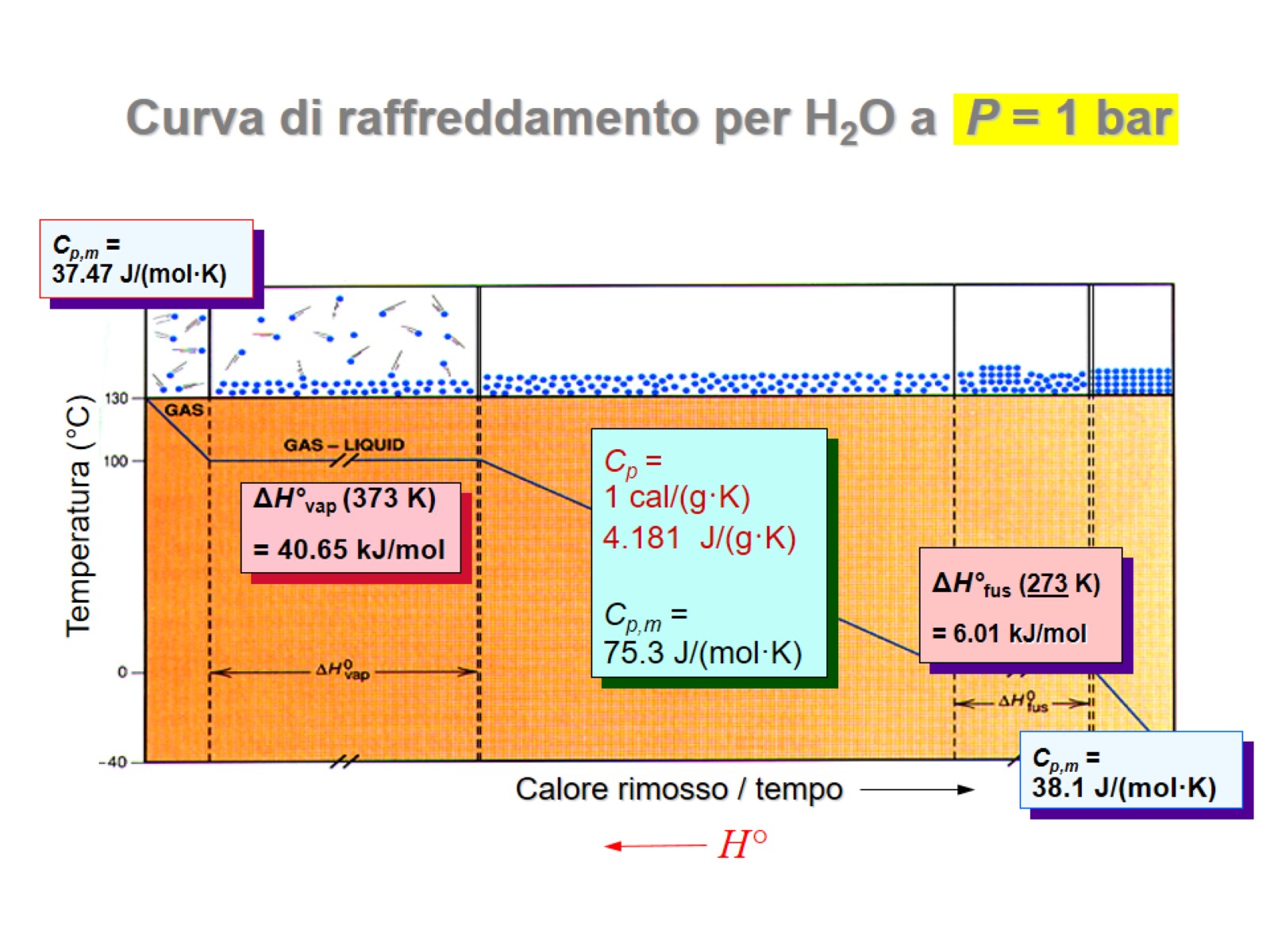 Curva di raffreddamento per H2O a  P = 1 bar
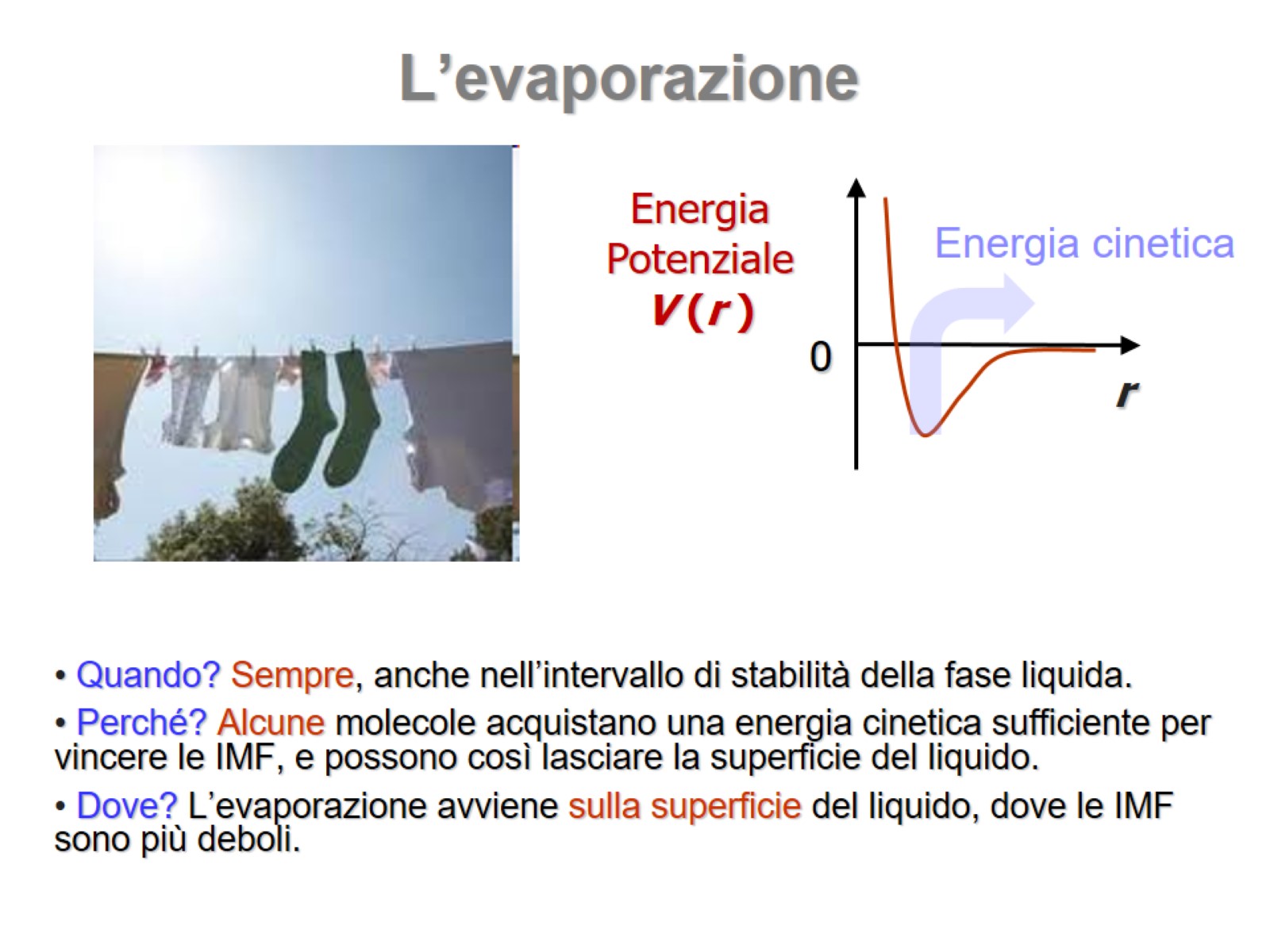 L’evaporazione
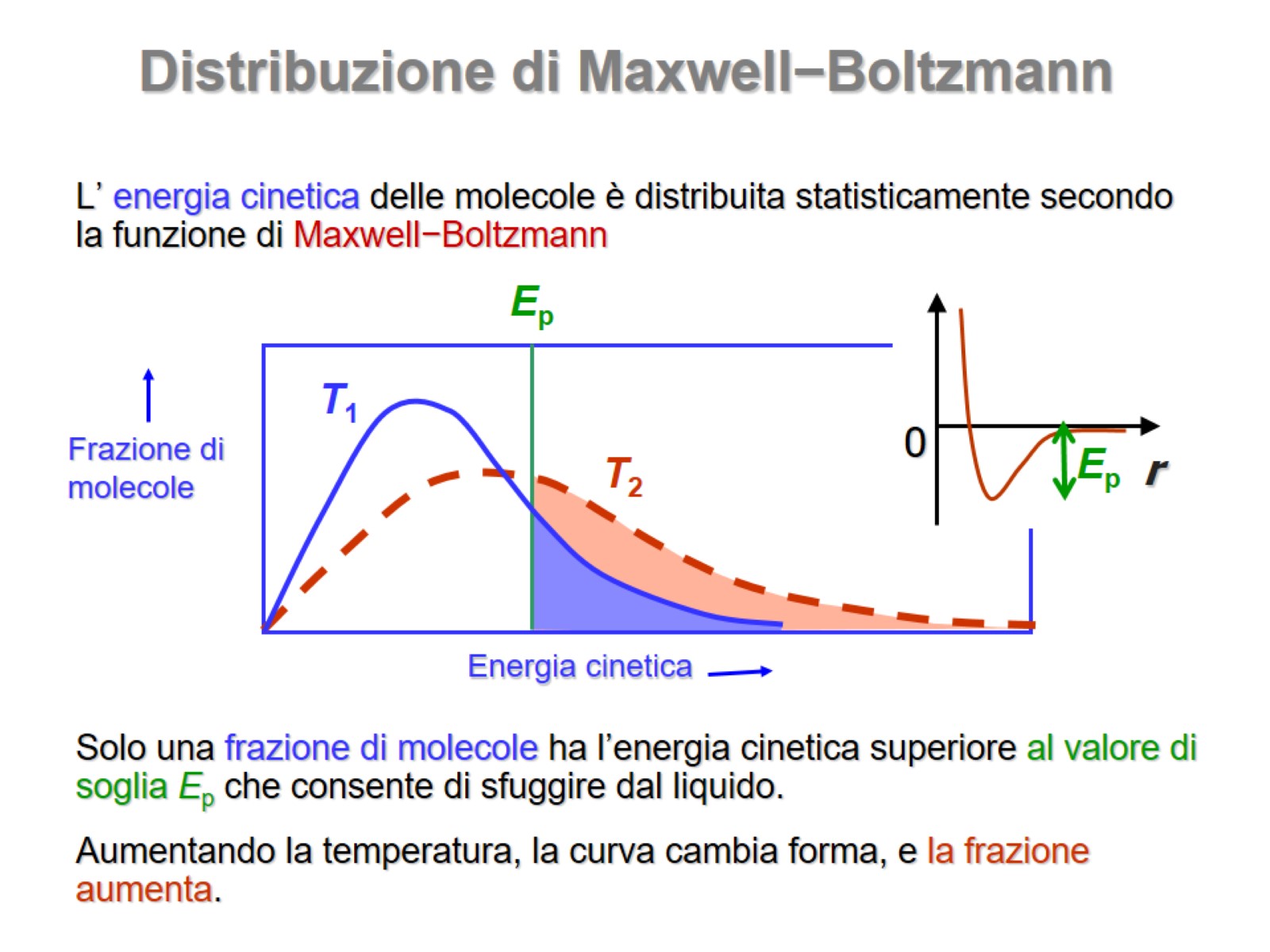 Distribuzione di Maxwell−Boltzmann
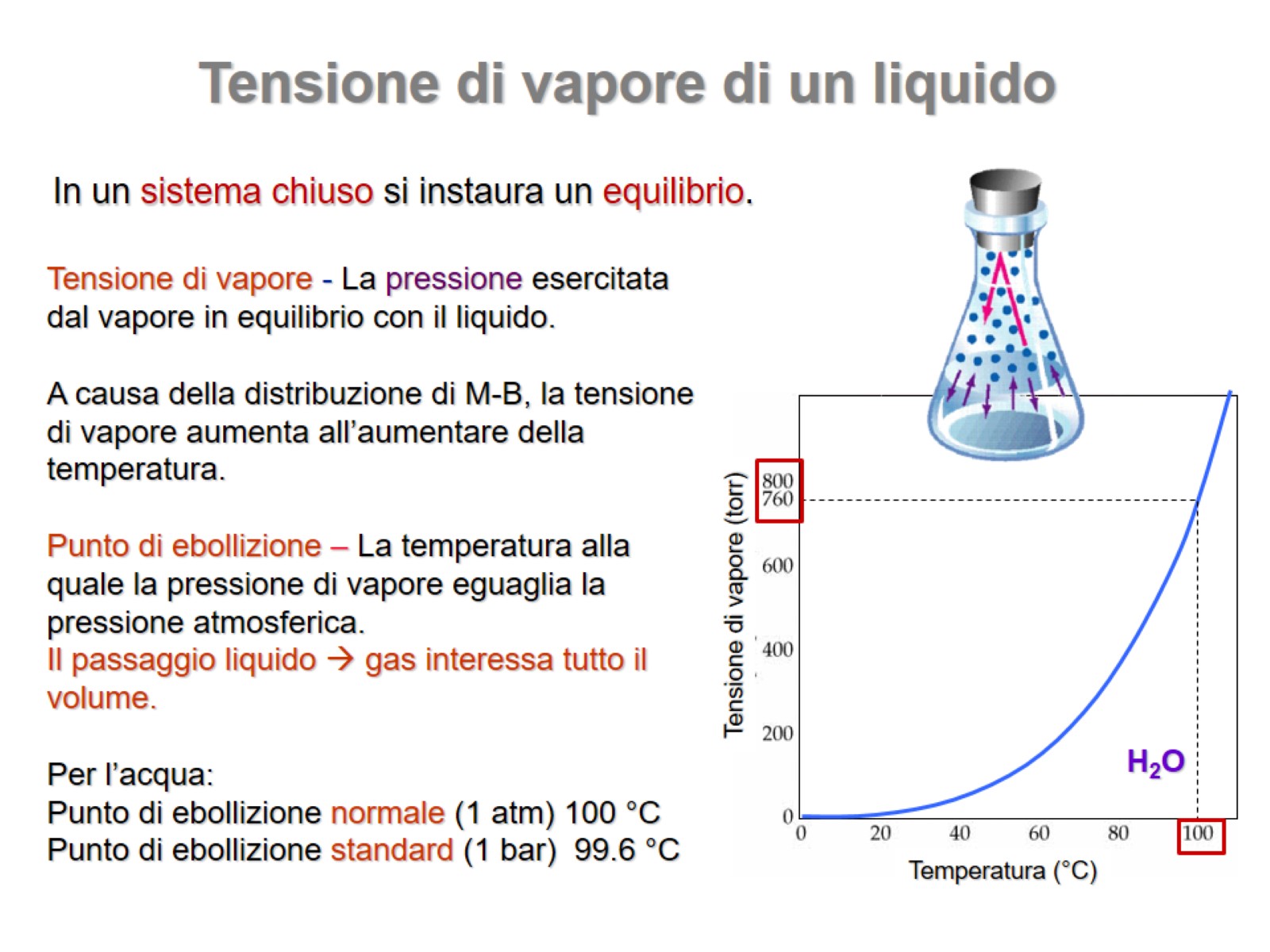 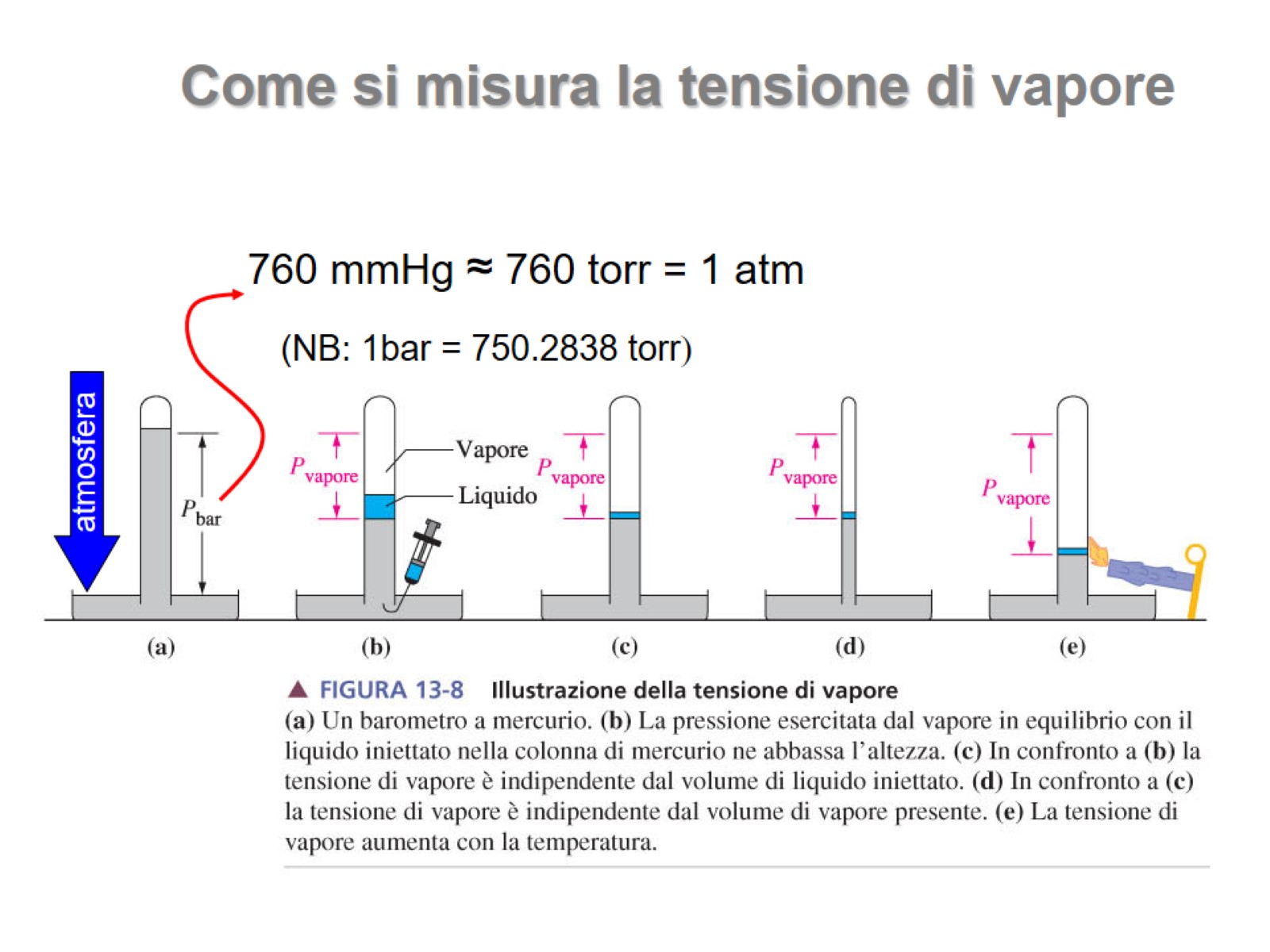 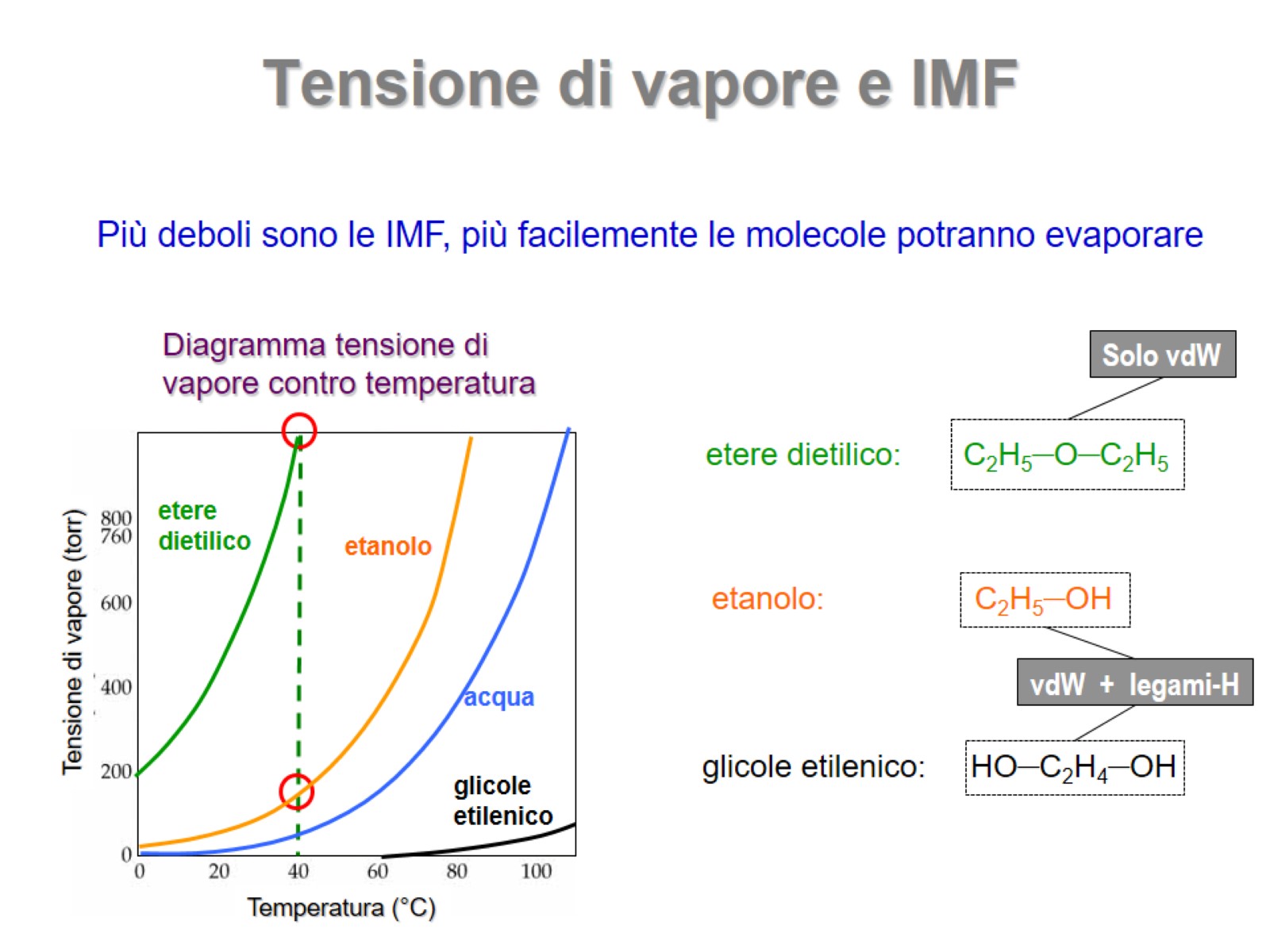 Tensione di vapore e IMF
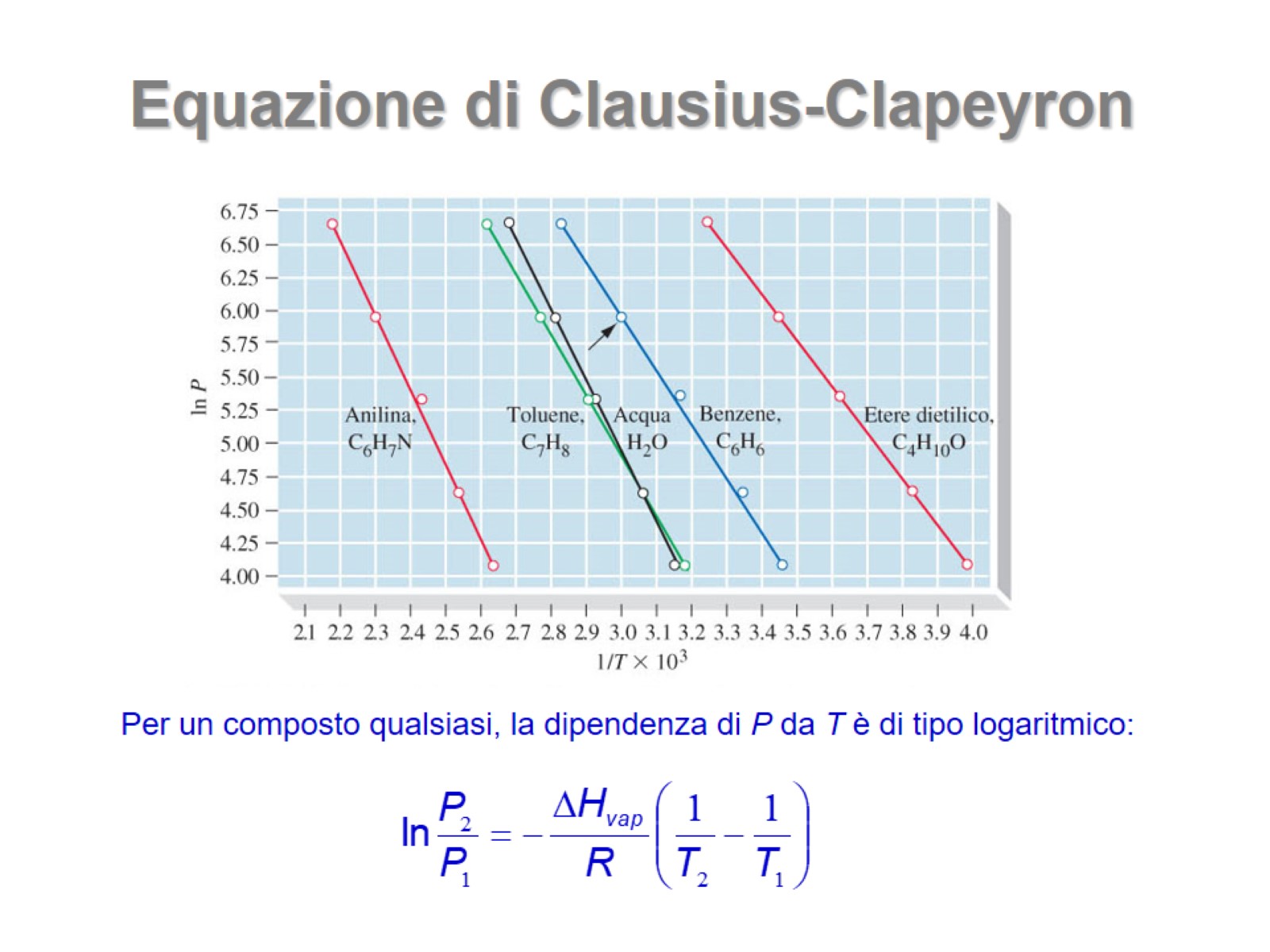 Equazione di Clausius-Clapeyron
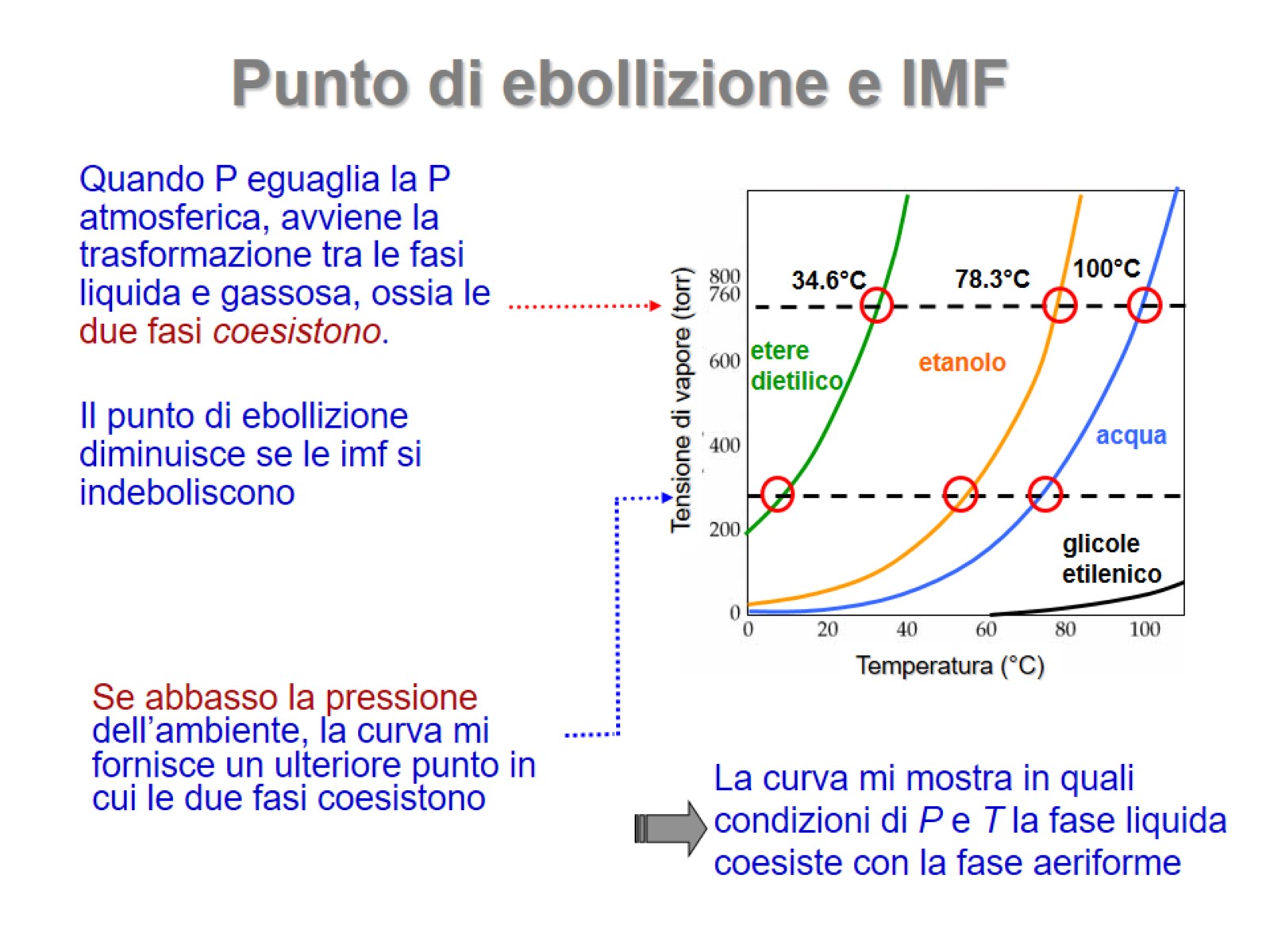 Punto di ebollizione e IMF
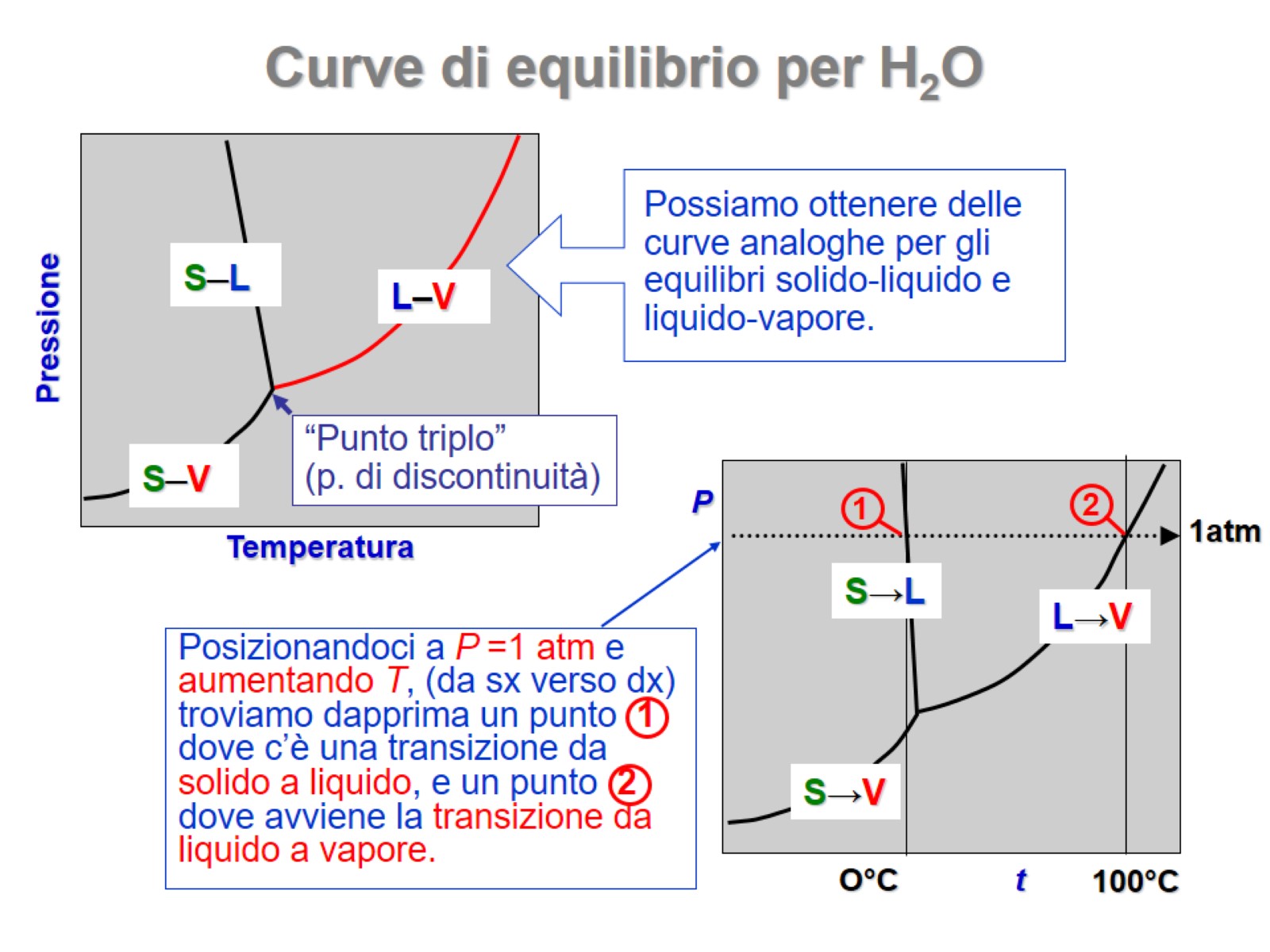 Curve di equilibrio per H2O
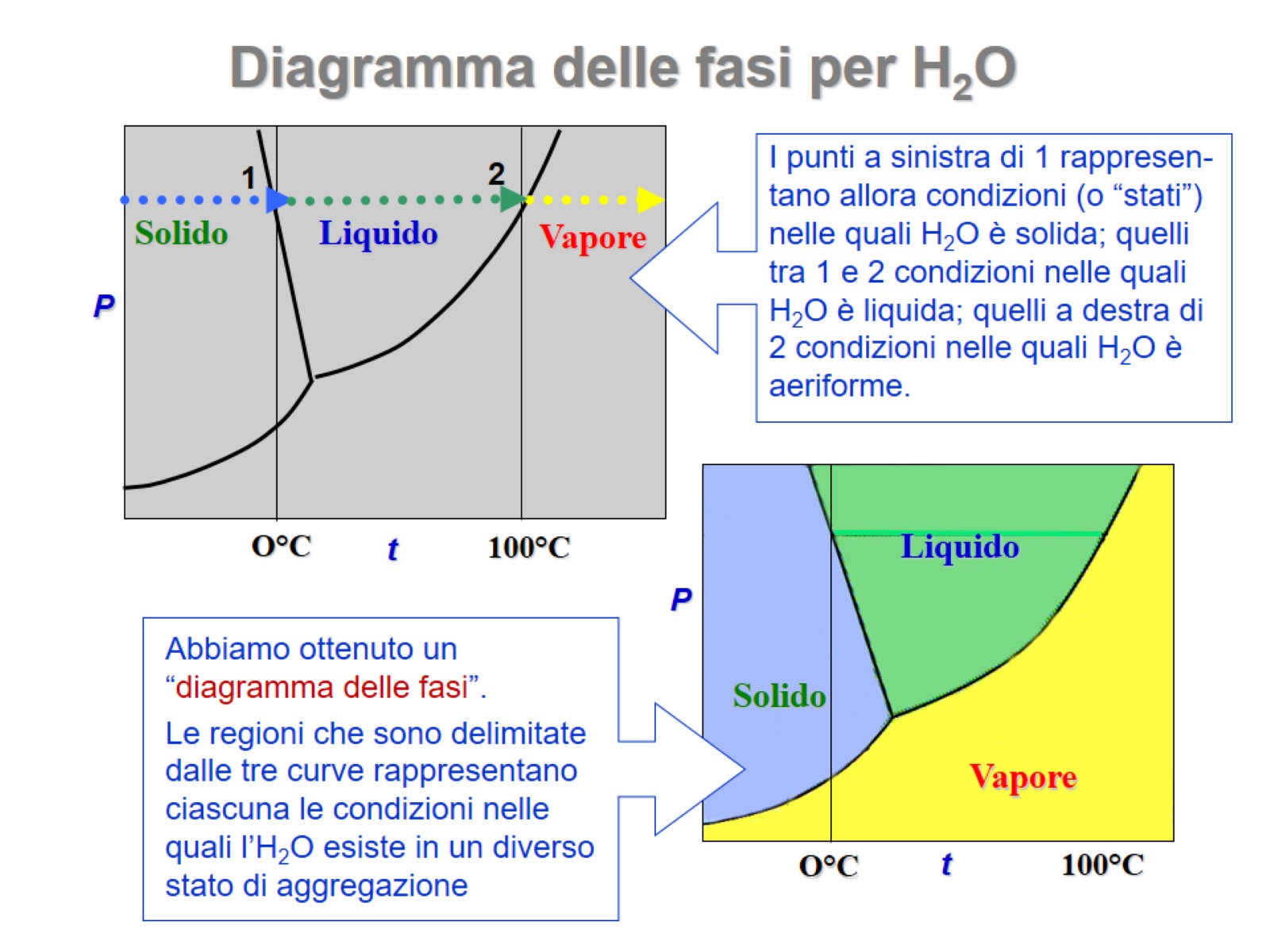 Diagramma delle fasi per H2O
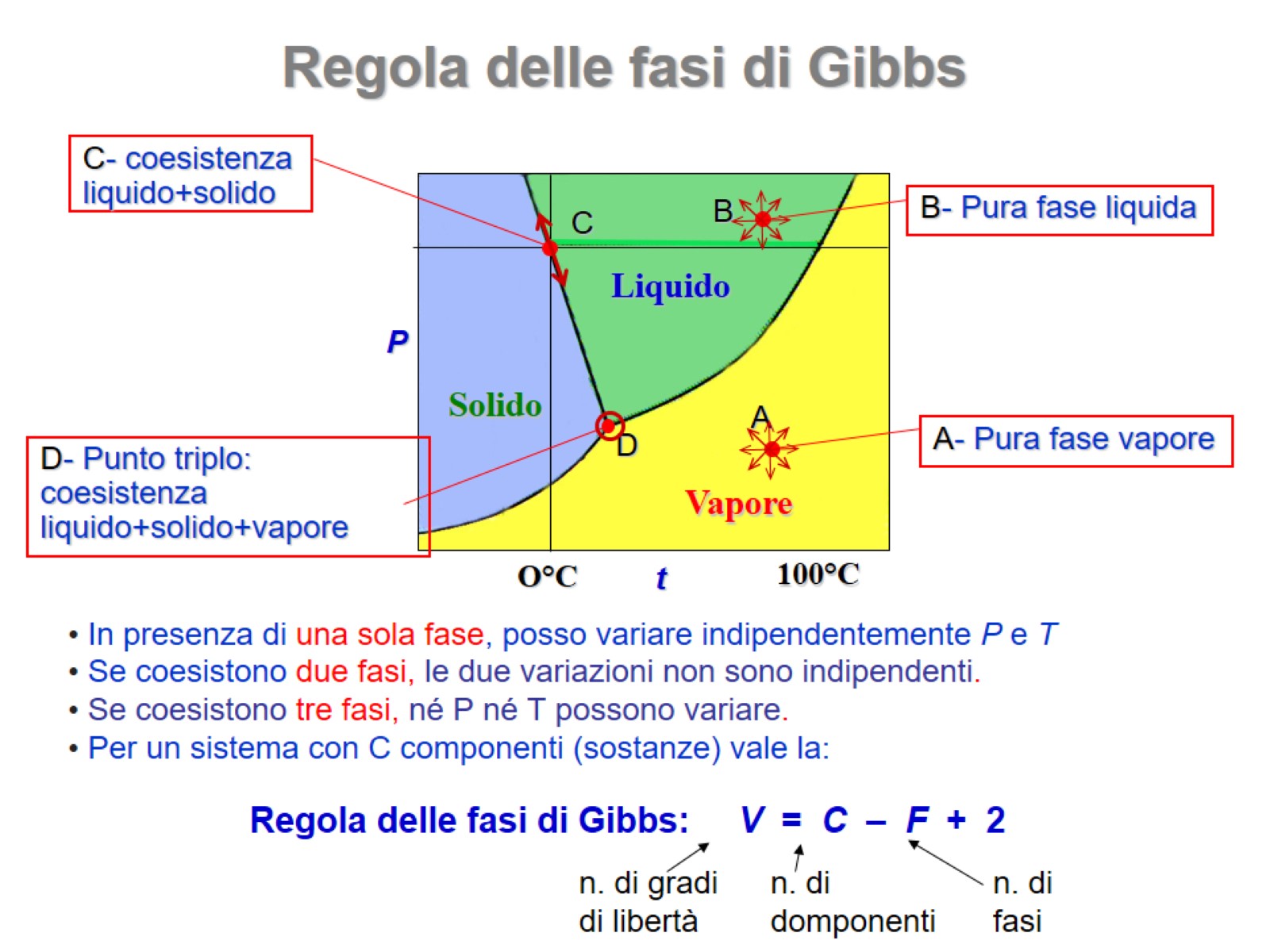 Regola delle fasi di Gibbs
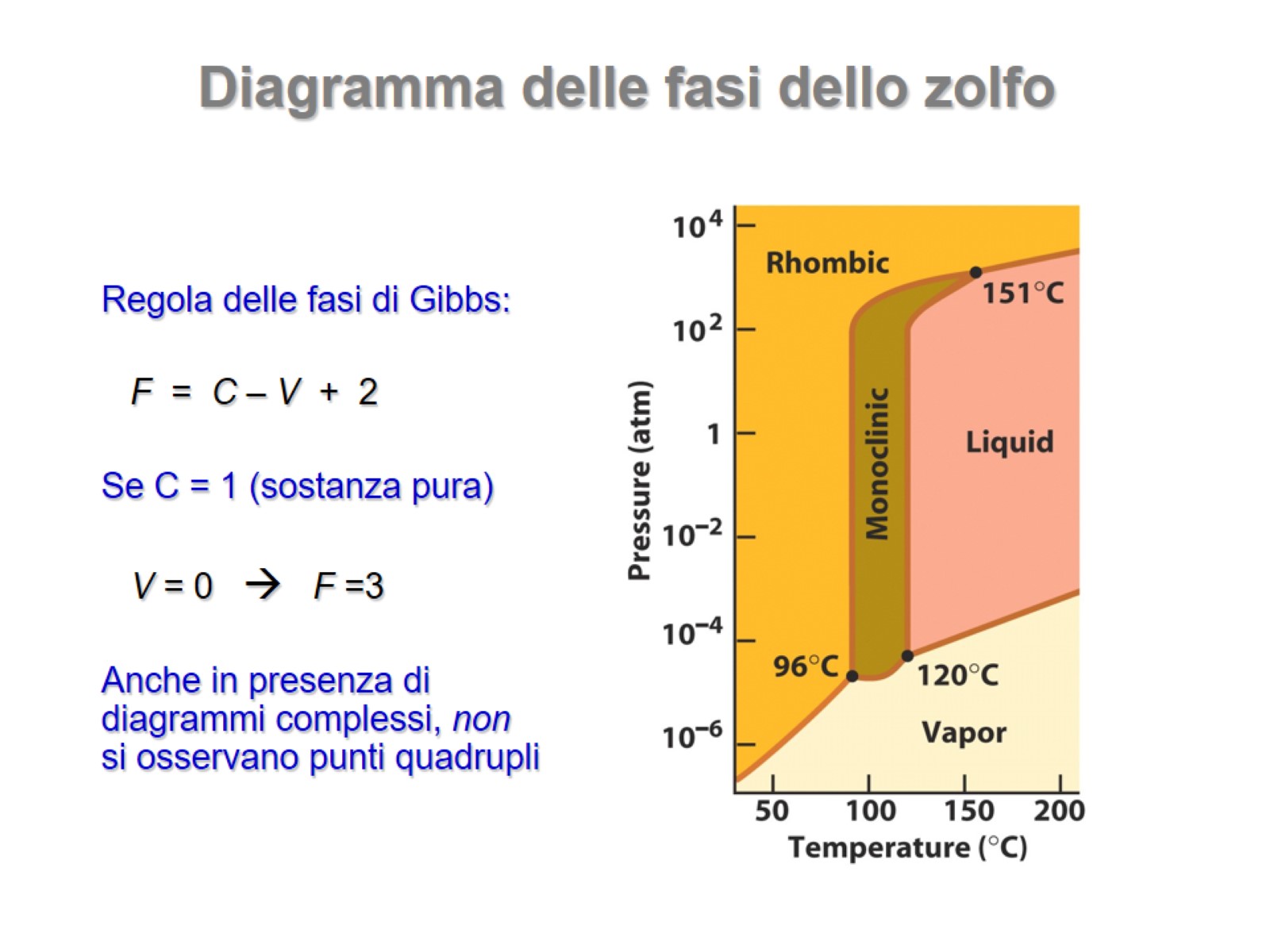 Diagramma delle fasi dello zolfo
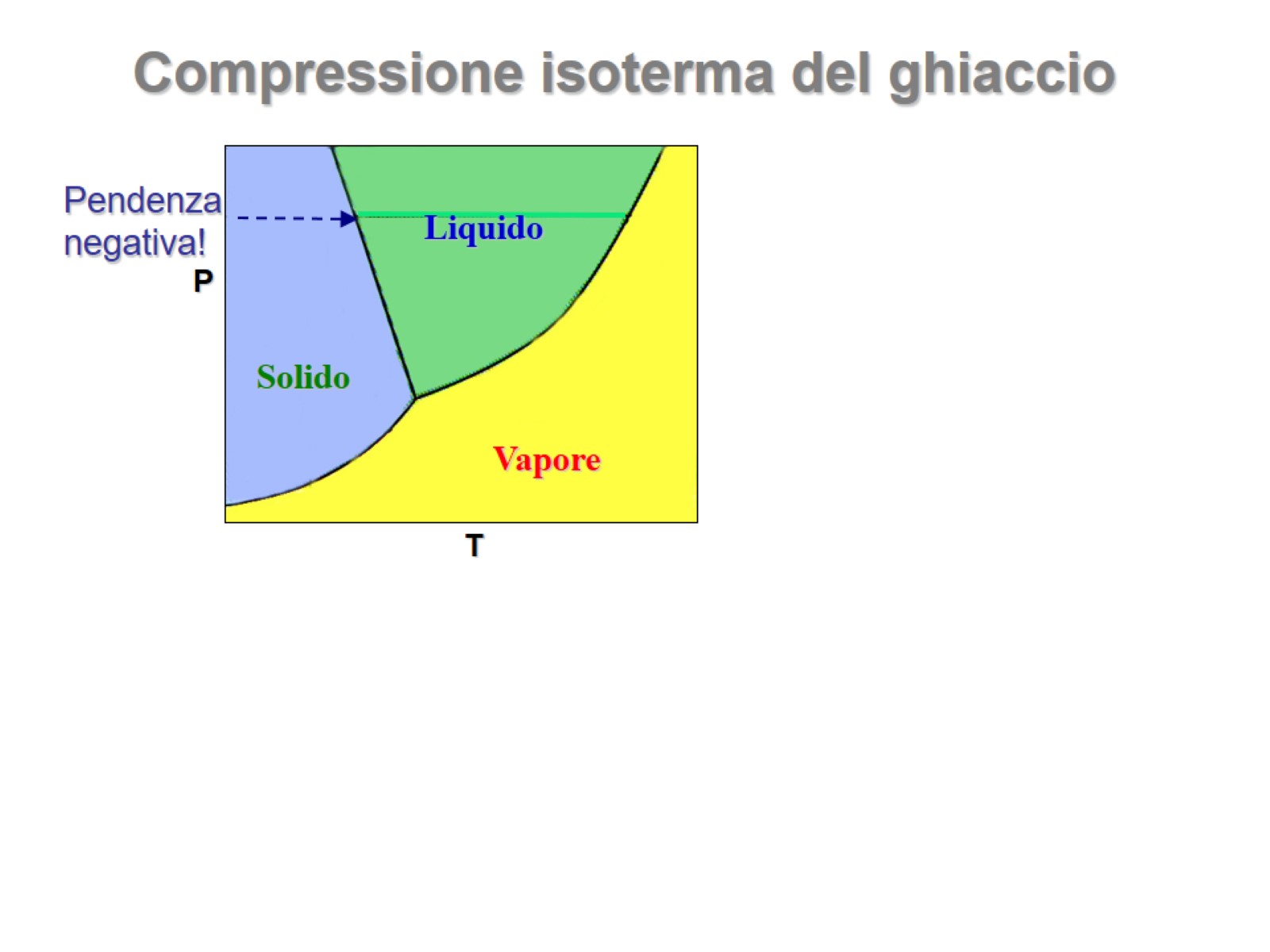 Compressione isoterma del ghiaccio
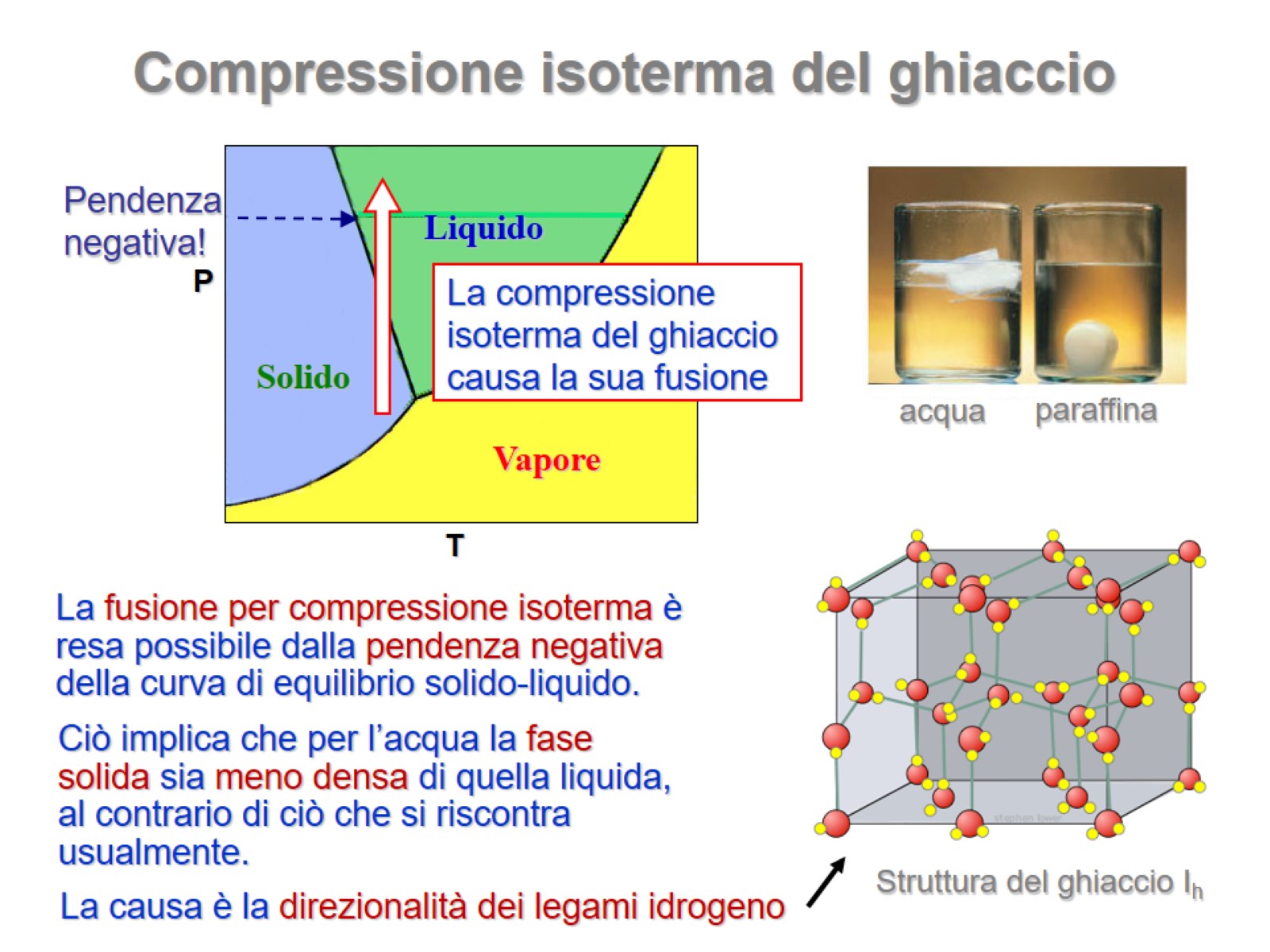 Compressione isoterma del ghiaccio
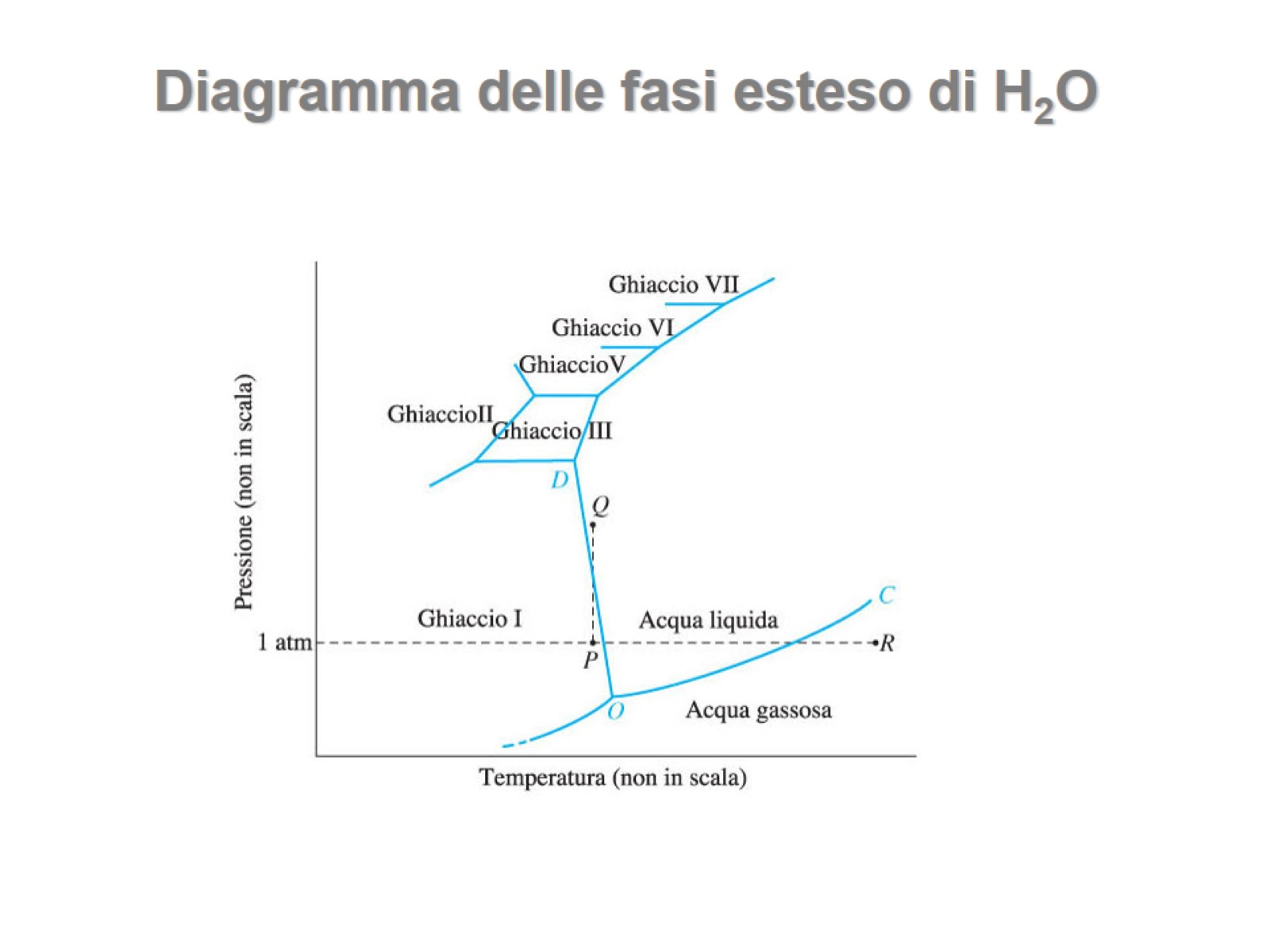 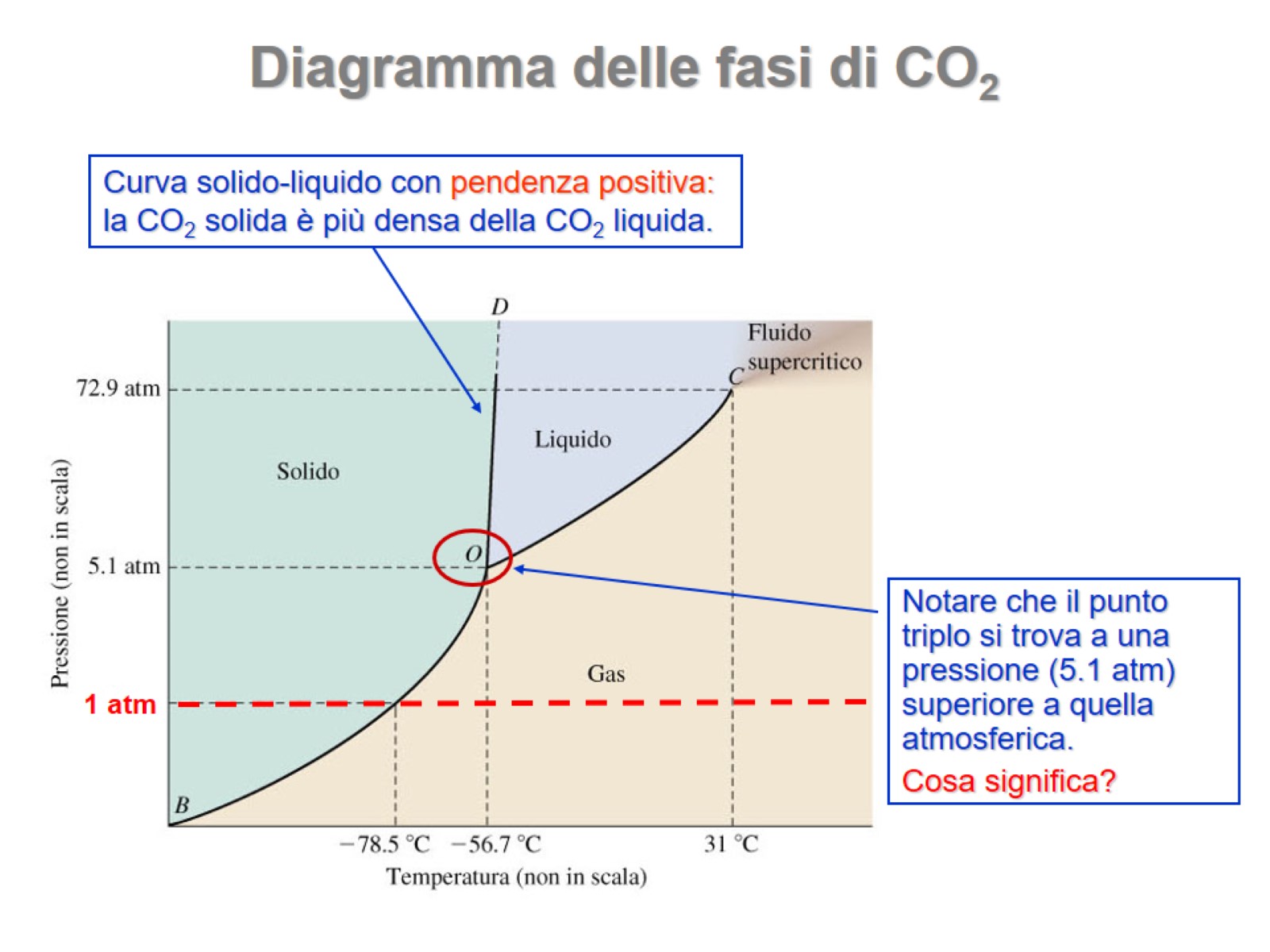 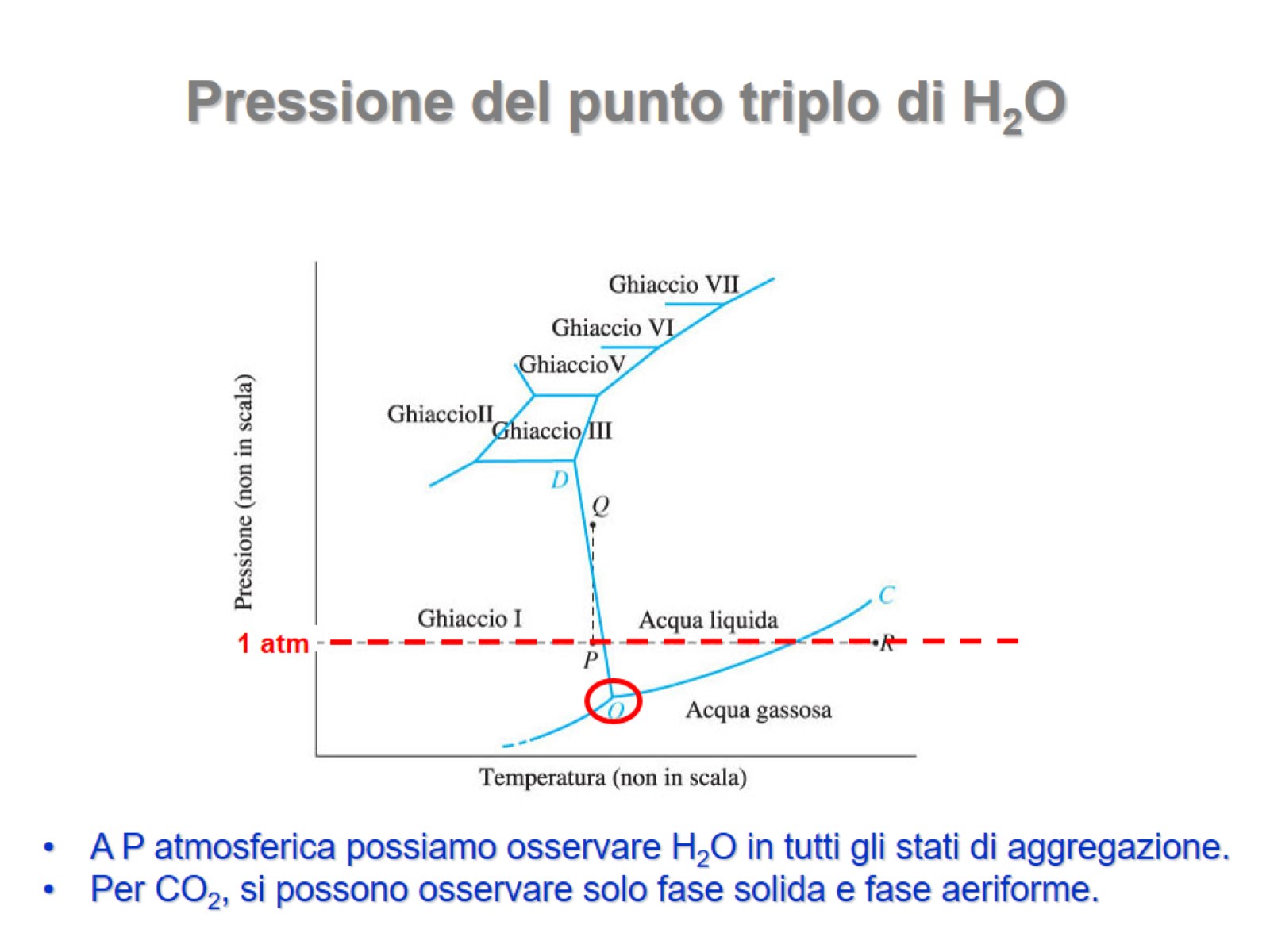 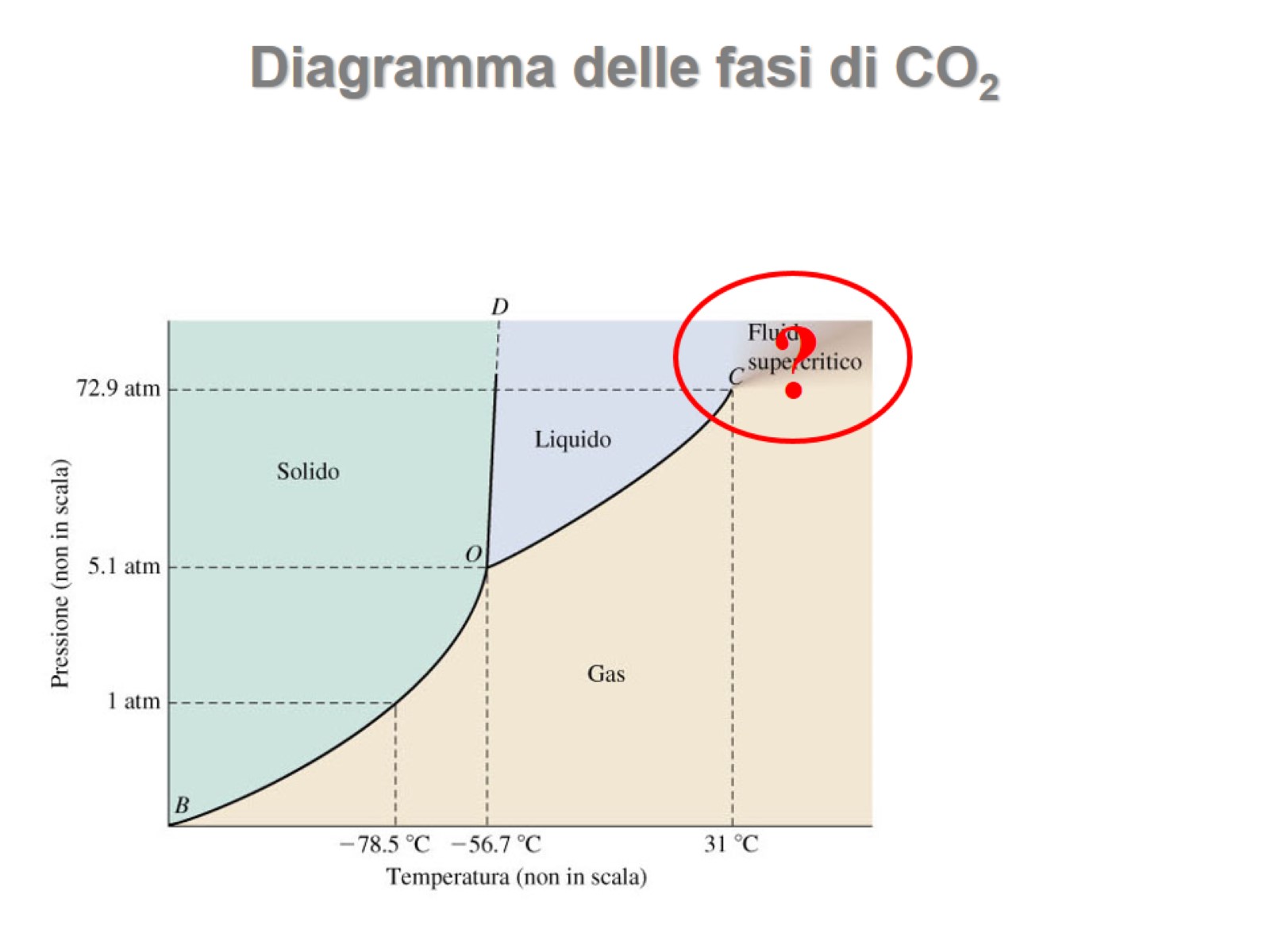 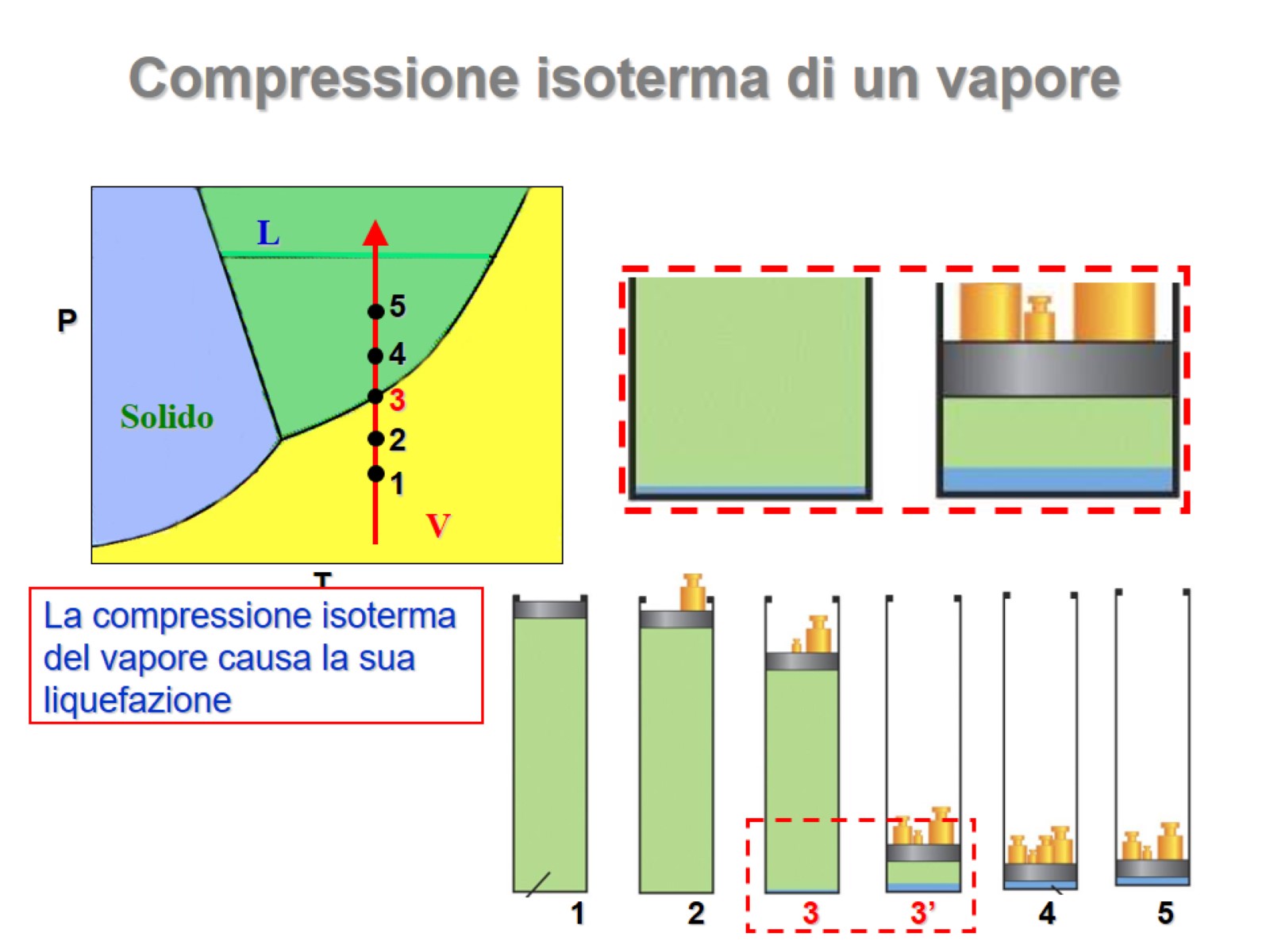 Compressione isoterma di un vapore
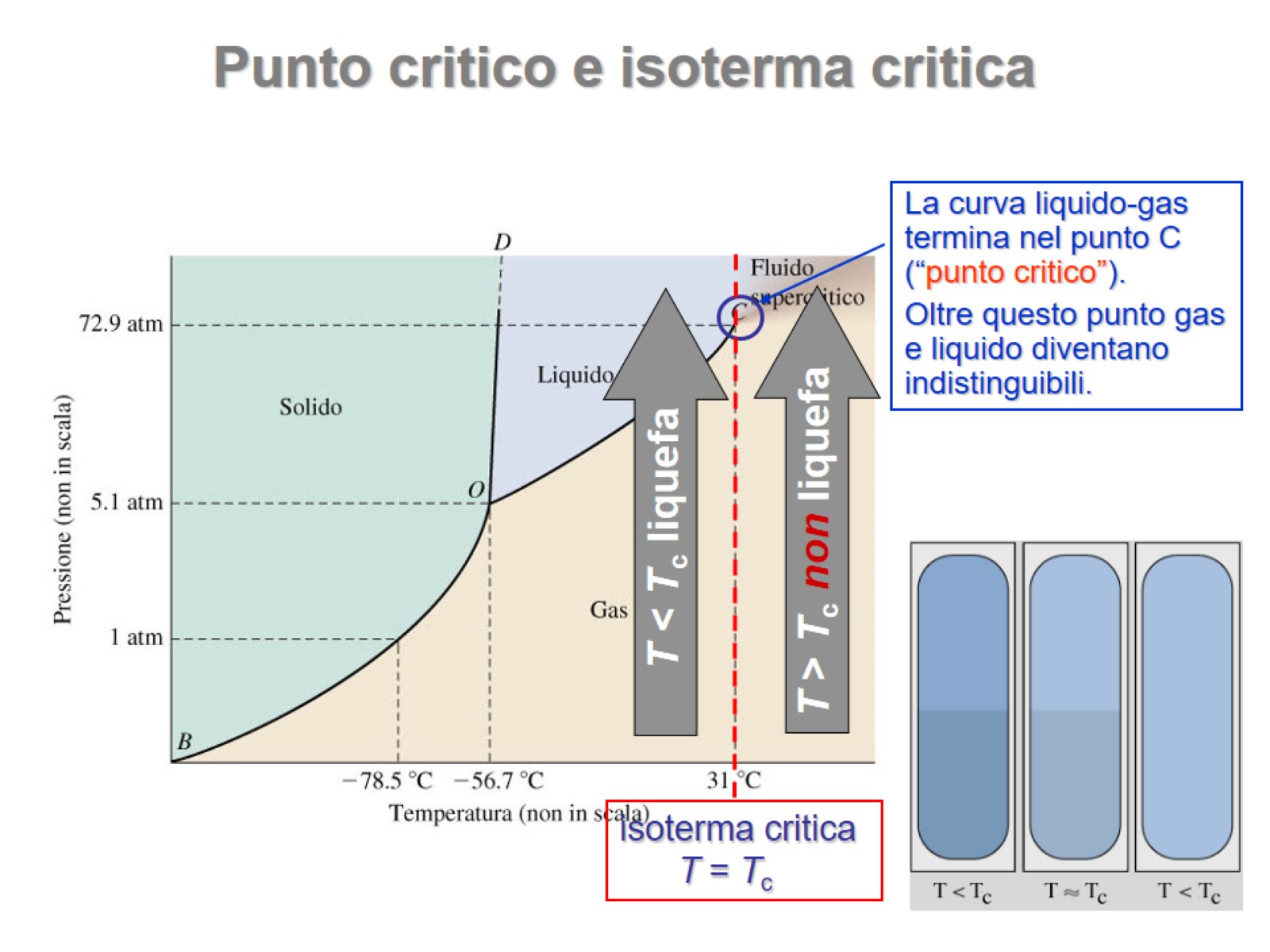 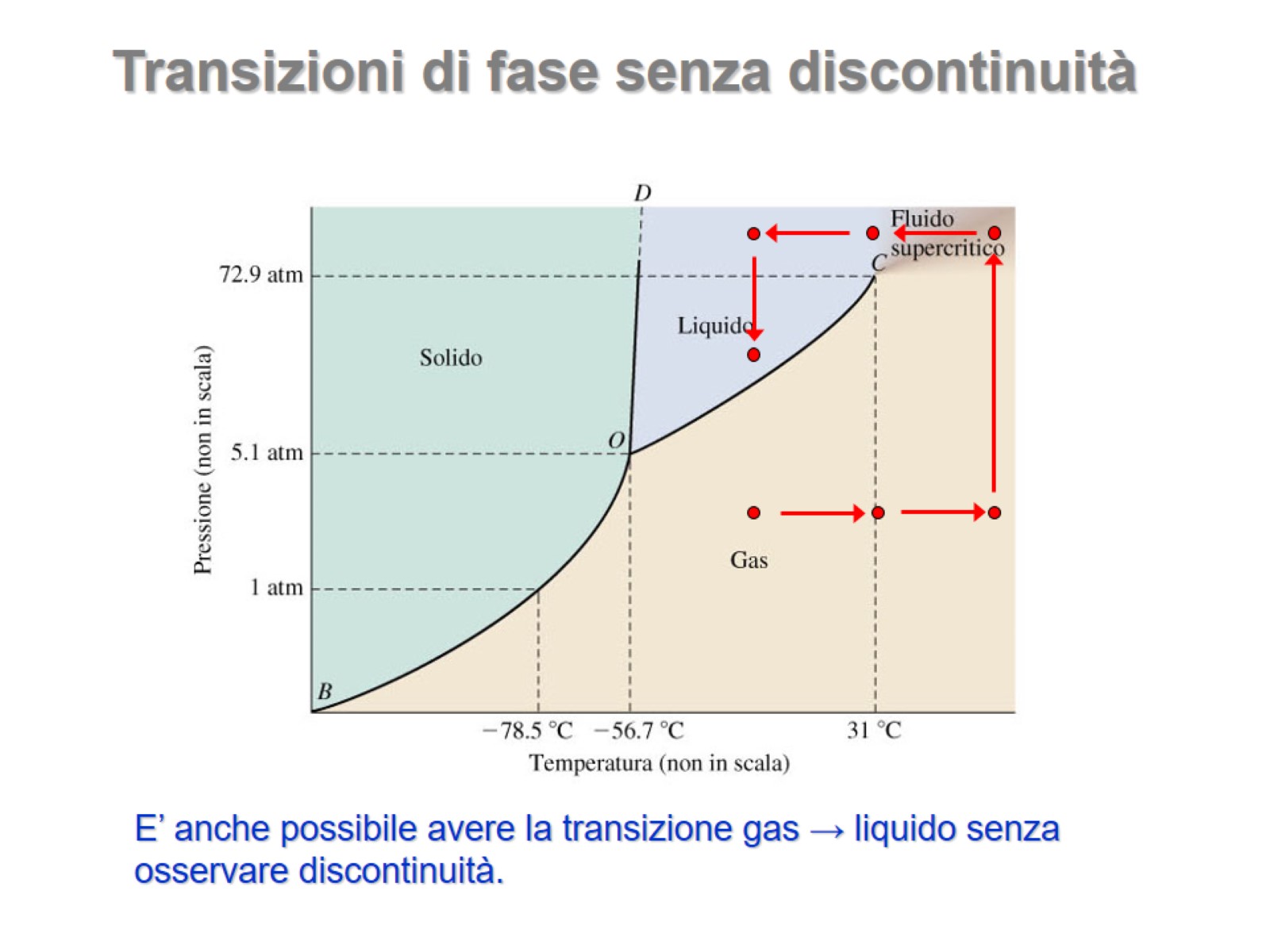 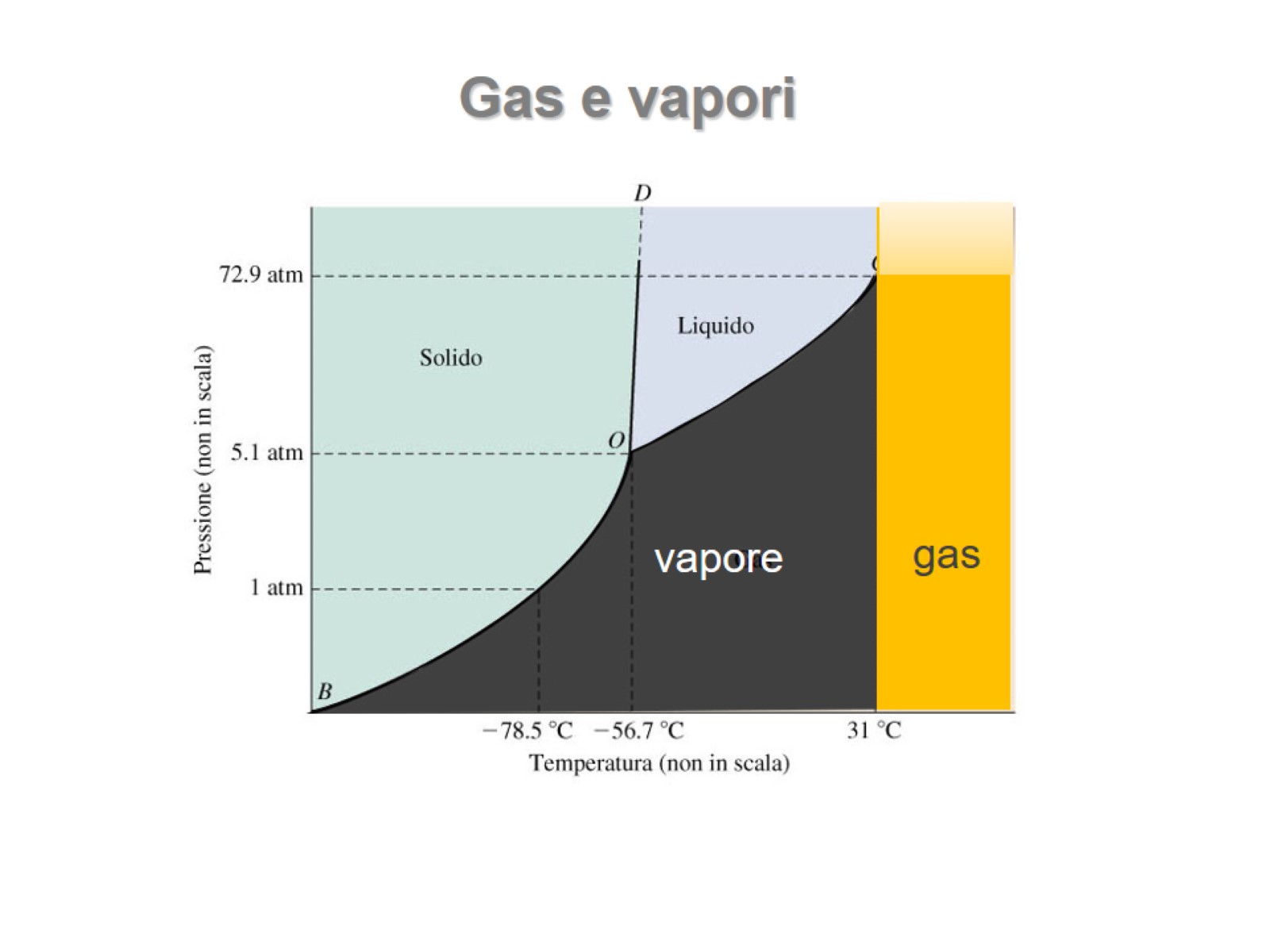 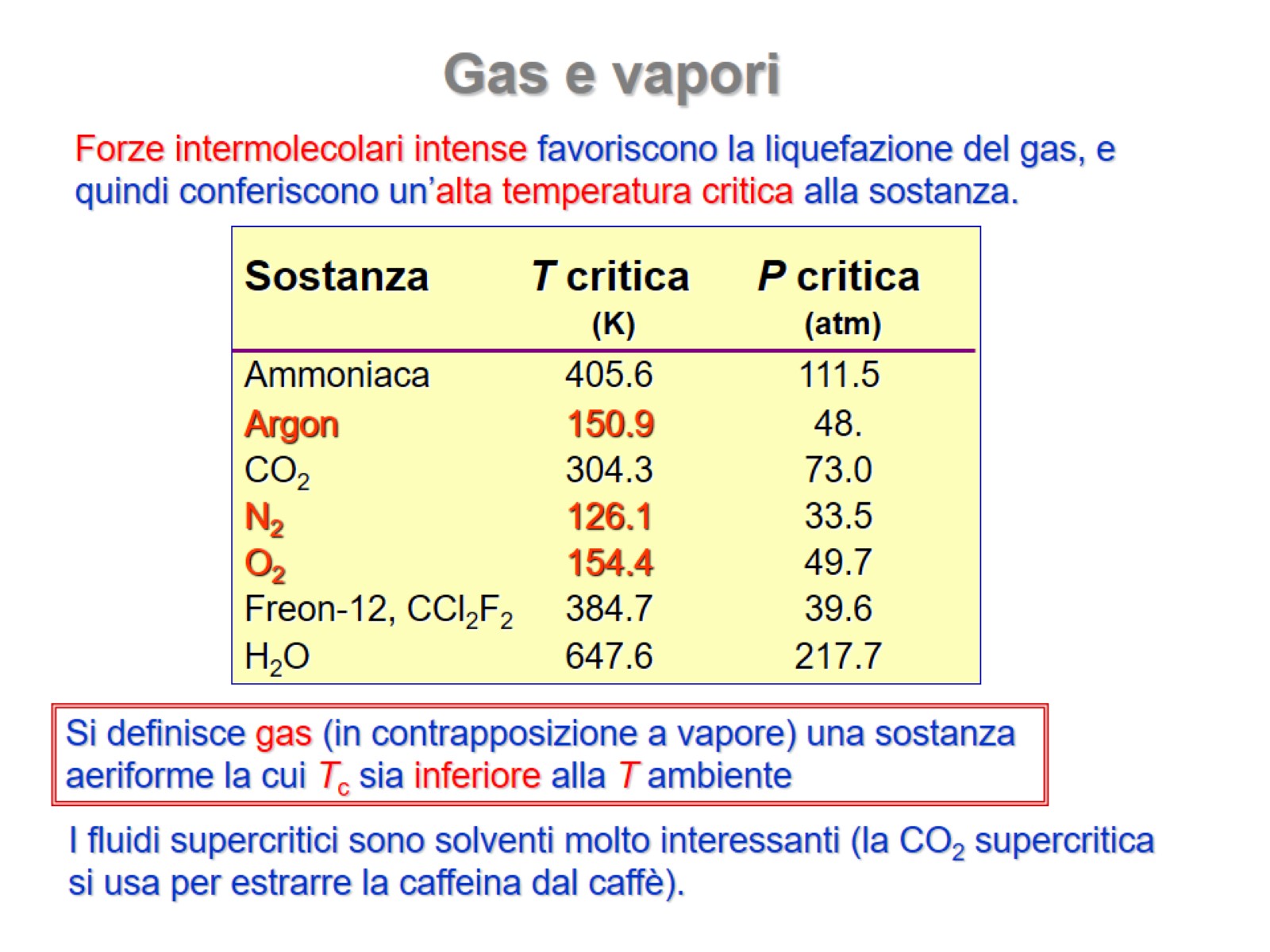 Gas e vapori
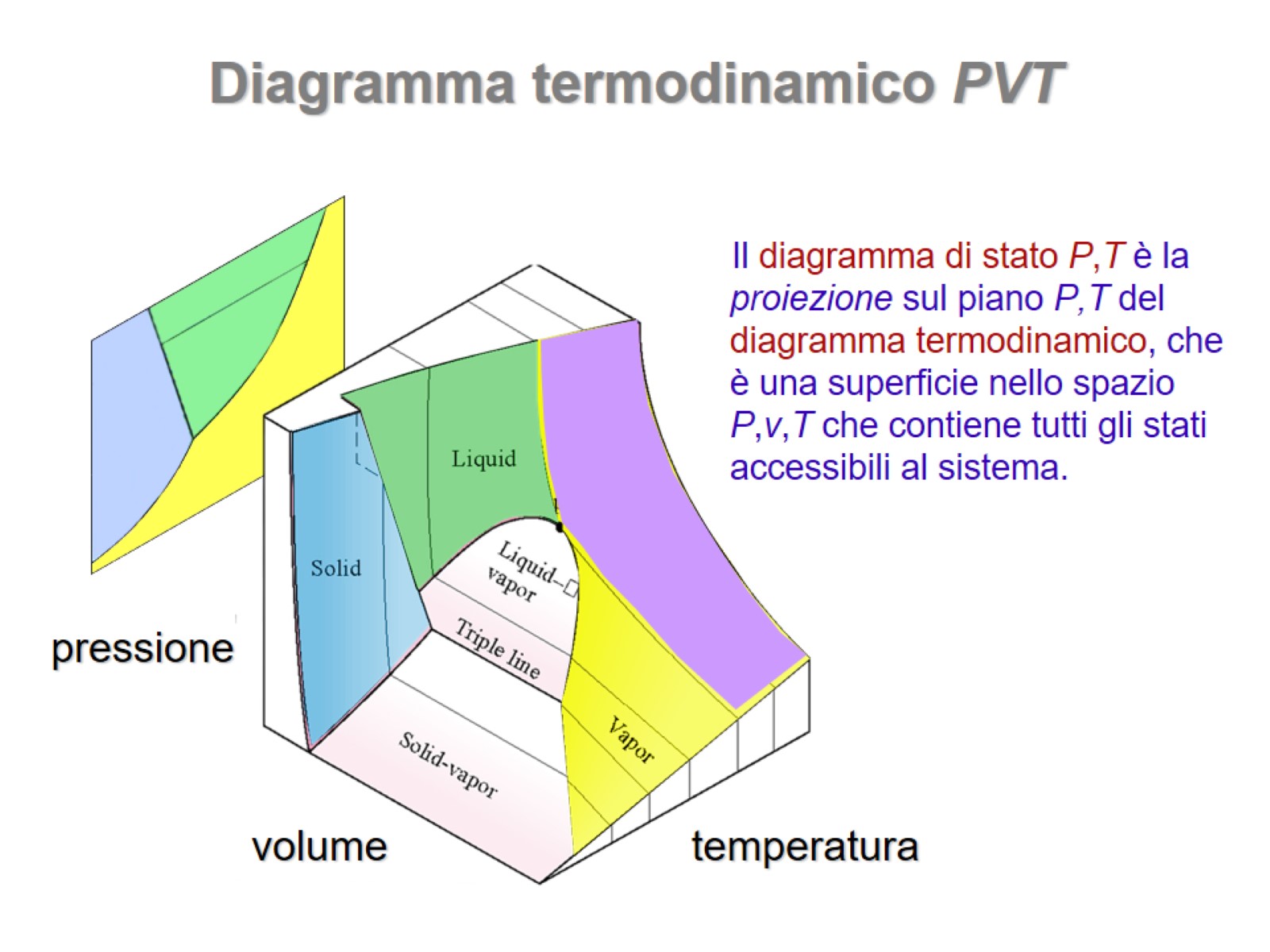 Diagramma termodinamico PVT
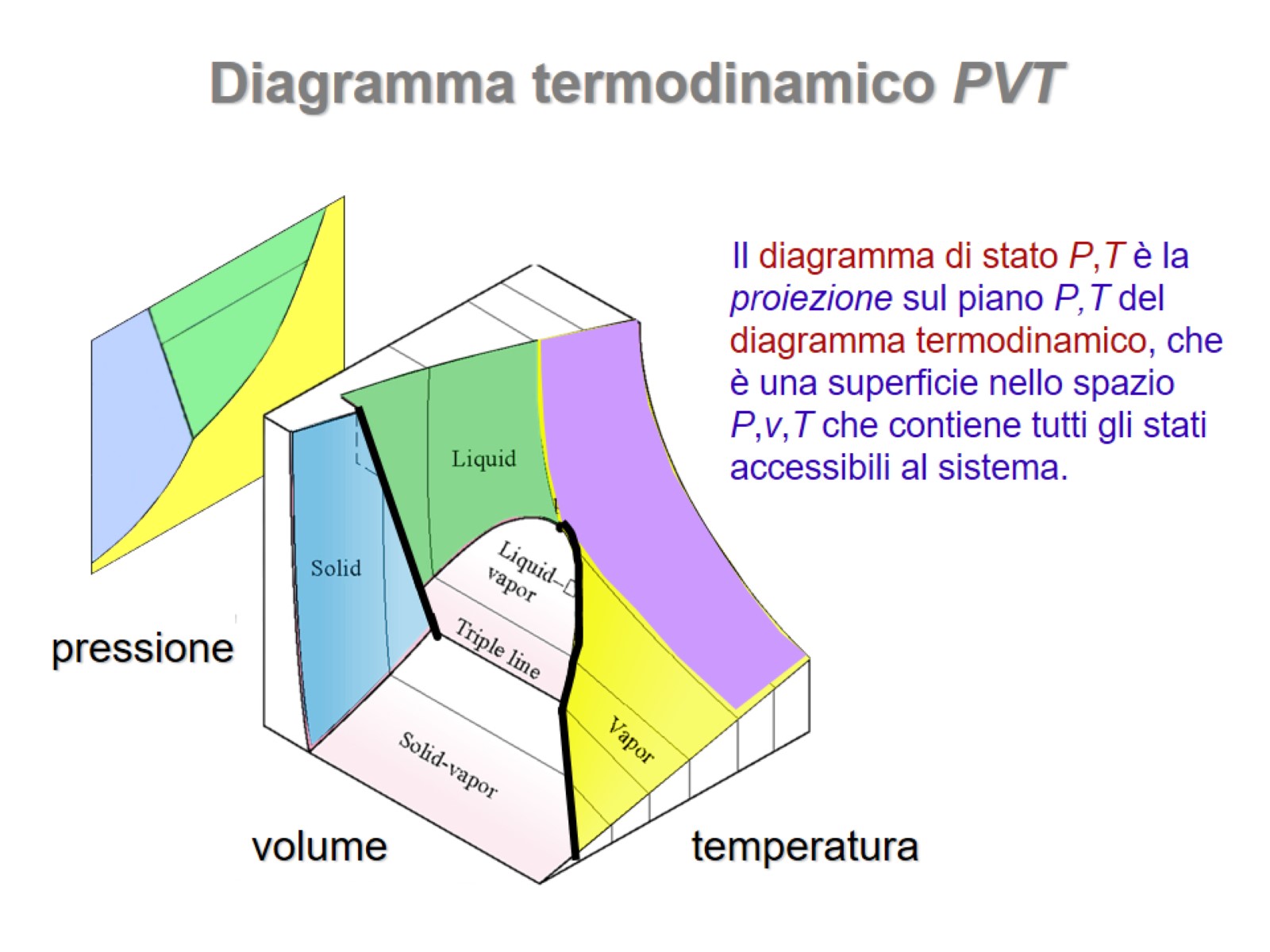 Diagramma termodinamico PVT